PROCESS PLANNING
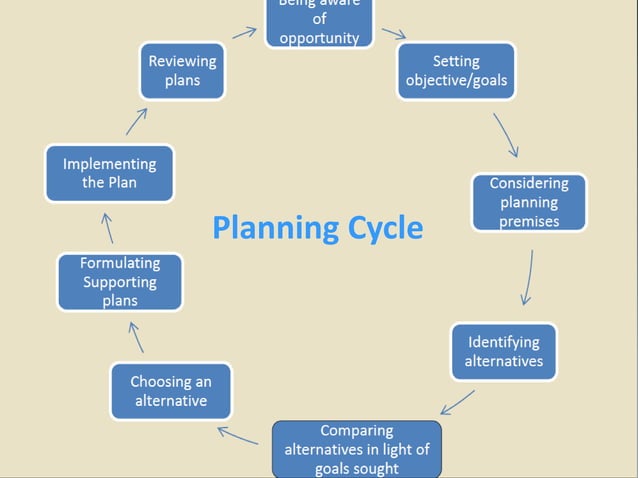 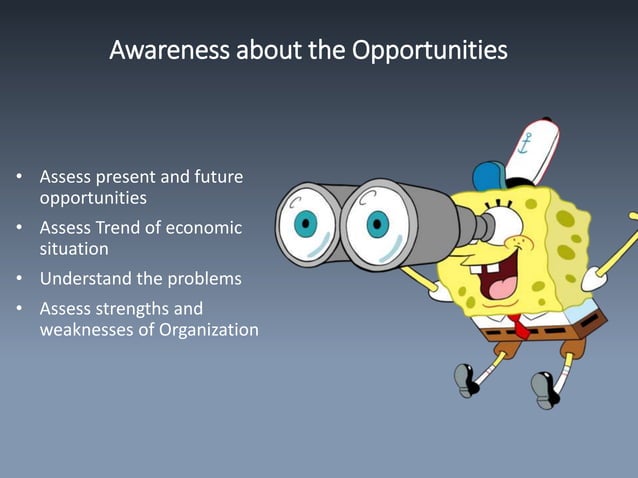 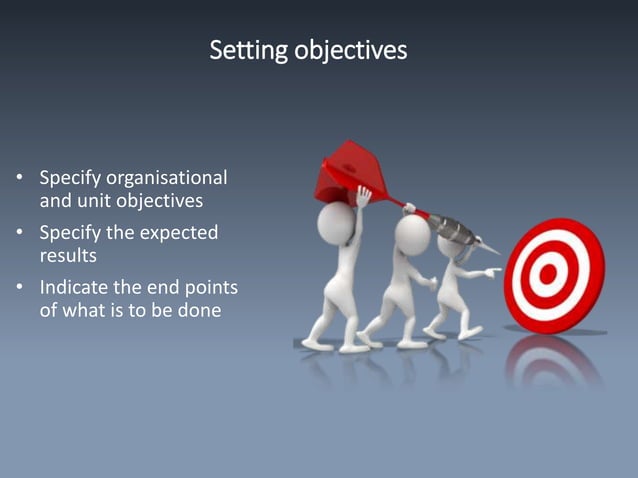 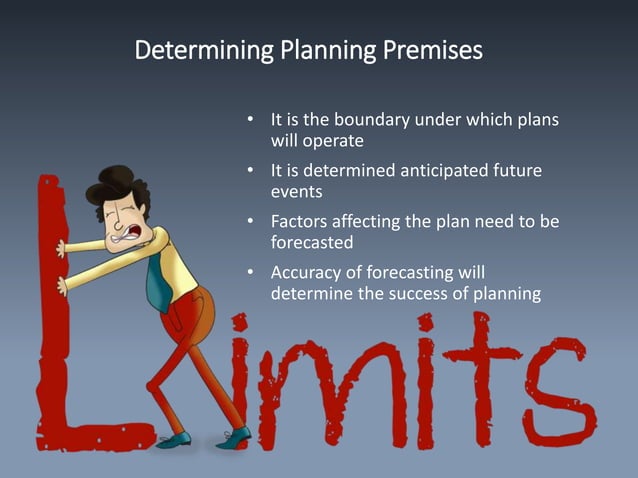 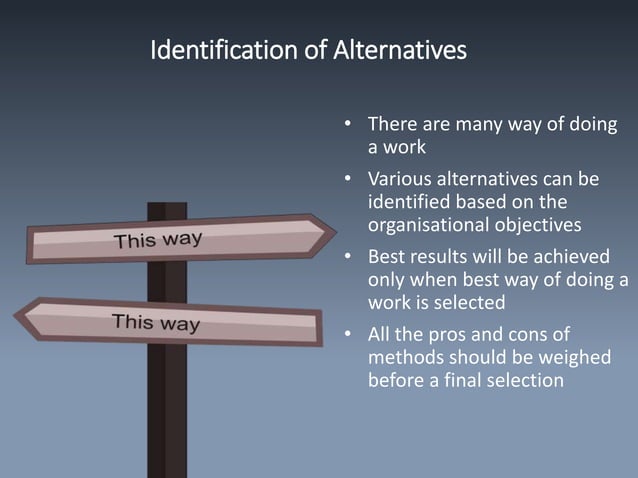 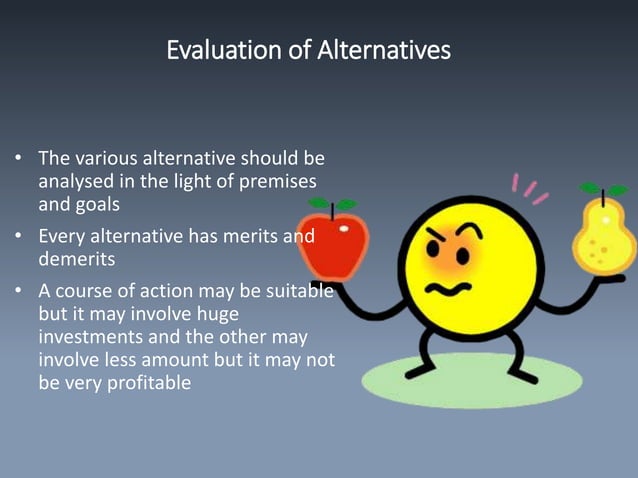 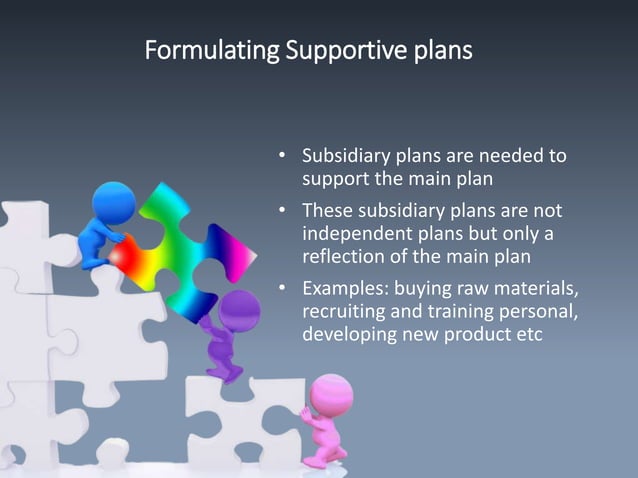 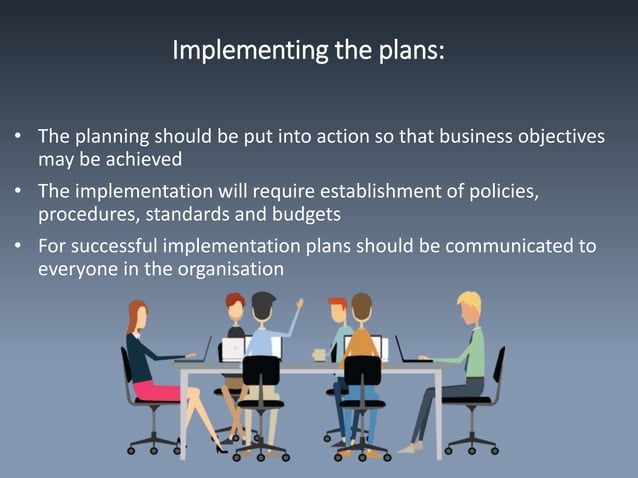 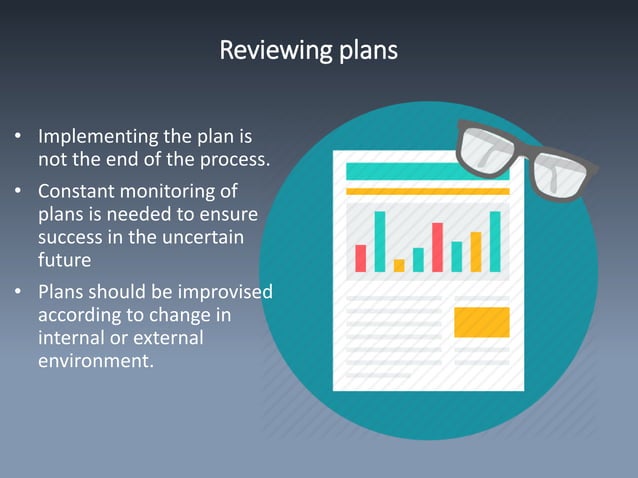 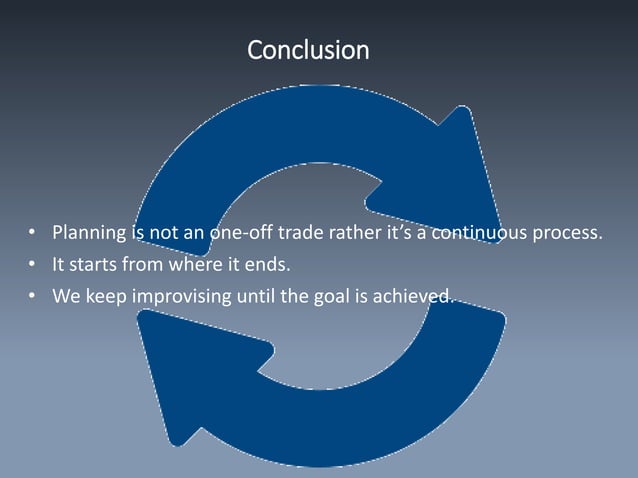